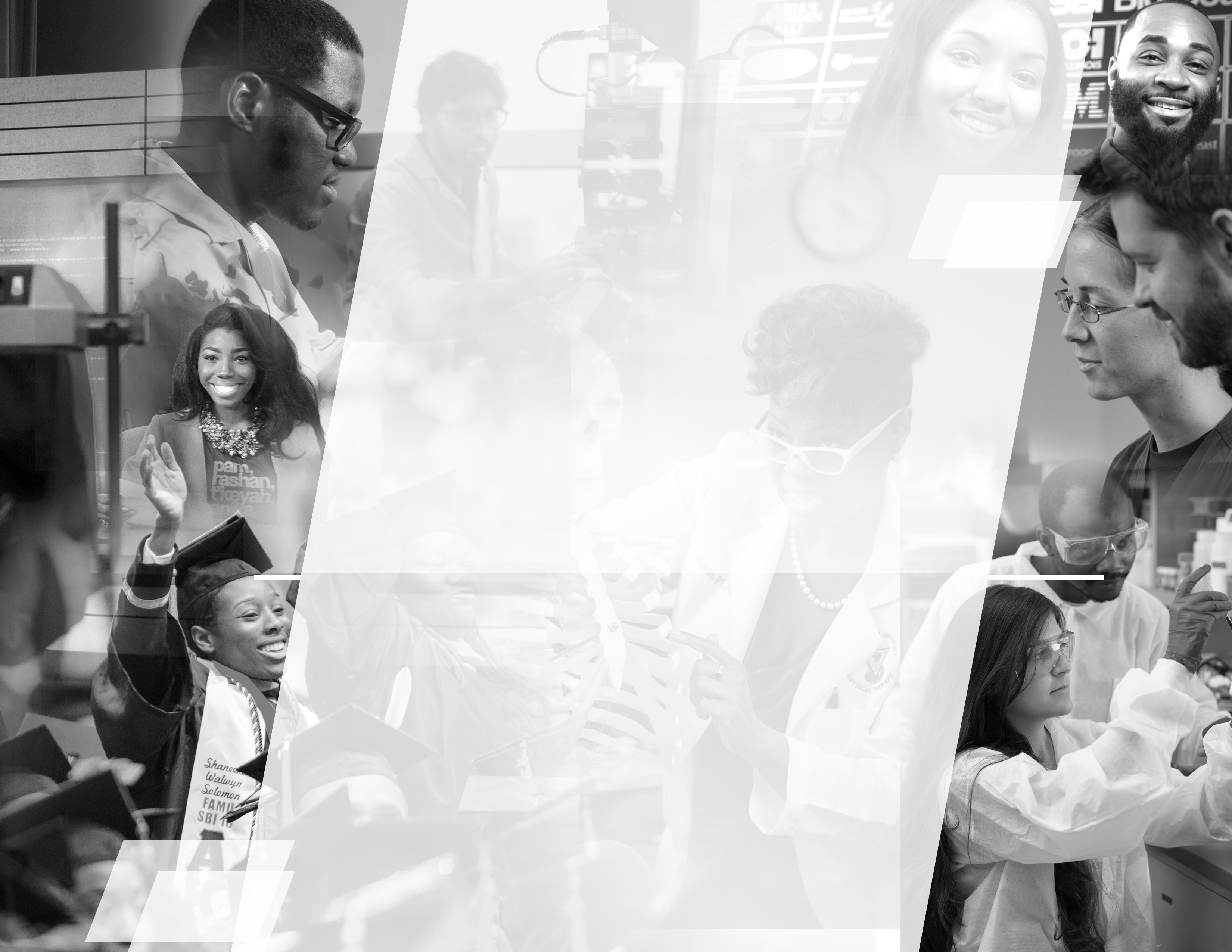 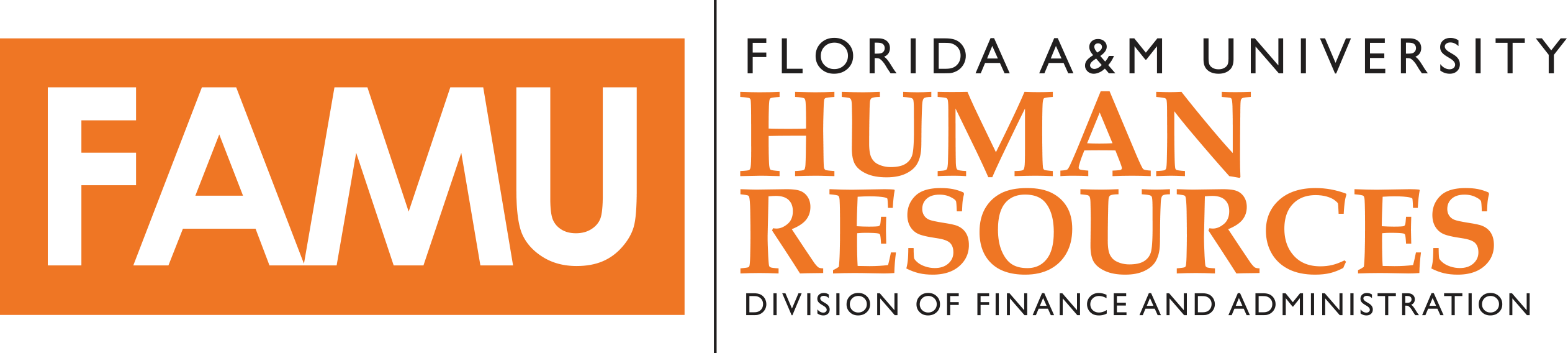 People Soft ePerformance Module
Overview

Office of Human Resources 


September 2020
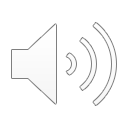 1
[Speaker Notes: The University has invested in Oracle’s PeopleSoft suite of applications as its Enterprise Resource Planning (ERP) systems. The iRattler Human Capital Management (HCM) application administers the University’s Human Resources, Benefits, and Payroll. The HCM application will be upgraded to v9.2 and PeopleTools 8.56.04.
 
Upgrading the application provides the opportunity for the transformation of business processes, elimination of manual processes and includes several customizations, streamlining of workflow, and the introduction of a more user-friendly system. In addition, the University will leverage new features and improved functionality such as mobility enhancements and fluid mechanisms, to provide improved customer service.
 
Further, the University will use the upgrade to assess its current business environment and identifying opportunities for improvement, automation, integration and better reporting. This upgrade will also ensure the University has Oracle support for the application software.]
ePerformance Overview
ePerformance module is an evaluation management application. 
It is used for assessment of performance of employees in the organization. 
The roles responsible for administering the process are HR Administrator, Employee, Manager, Nominee and Higher-level Manager. 
ePerformance supports the entire planning and evaluation process, from planning and aligning employee performance or development goals with enterprise objectives, through assessing and rewarding employee performance results within the right behaviors.
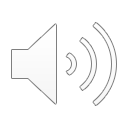 2
[Speaker Notes: ePerformance is a self-service evaluation management module for managers, employees, and human resources administrators. The ePerformance module can be used as a tool for planning, collaboration, communication, assessment, and monitoring evaluations for two purposes: performance and development.
 



What is ePerformance?
• Streamlines the performance management process into one FAMU‐wide, web‐
based solution, creating a common employment experience across the University 
• Allows all FAMU employees and managers to develop, review, and assess employee goals and competencies required for their roles
Allows all employees and managers to align their personal goals to University‐wide and School initiatives]
University Strategic Plan – FAMU RISING
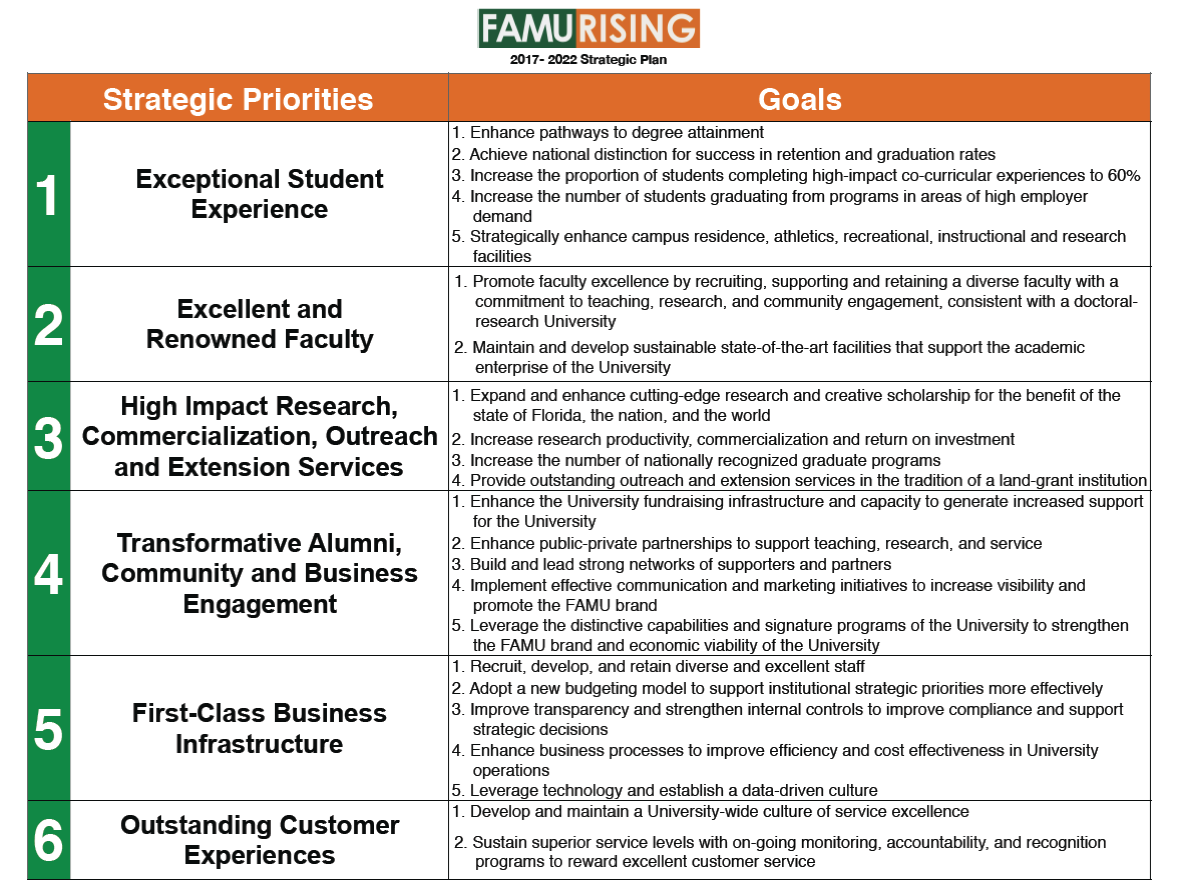 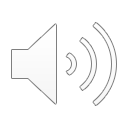 3
[Speaker Notes: The Office of Human Resources has three Strategic Imperatives that are aligned with the University Strategic Plan SP 5 First Class Business Infrastructure.  They are Diversity & Inclusion, Operational Effectiveness and Efficiency and Talent Management.  

ePerformance falls under the HR Strategic Imperative - Operational and Effectiveness and Efficiency  

As you are aware, we have six (6) Strategic Priorities in the University’s Strategic Plan – we are in year two of the plan.

Our goals though education and communication, and alignment to ensure that our team members have a direct line of sight between what they do and how they support the Division and University.]
ePerformance @ FAMU
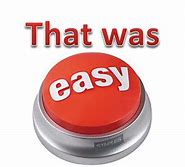 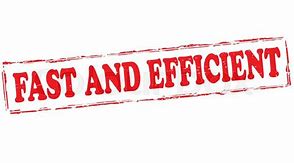 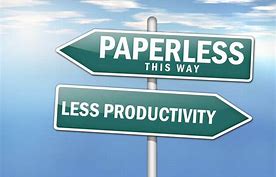 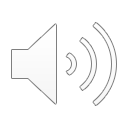 4
[Speaker Notes: Easy
Fast
Paperless]
ePerformance @ FAMUWhat’s Changing? What’s Improving
Changes/Enhancement – Overall
New form; One (1) form for all A&P including A&P Executive Service and USPS employees
USPS Rating Cycle – January 1 – December 31
Change ratings for A&P and USPS 
Universal Behavioral Expectations
ePerformance Workcenter
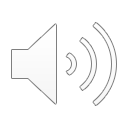 5
[Speaker Notes: New form; 1 form for all
Universal Behavior Expectations
USPS Rating Cycle - Jan 1 - Dec 31
Change ratings for A&P and USPS to
Leading performance
Strong performance
Solid performance
Not meeting expectations


The automated workflow of ePerformance will streamline the current, clunky paper process]
Universal Behavioral Expectations
Compliance and Ethics
Customer Satisfaction and Engagement
Diversity and Inclusion
Teamwork
Safe, Secure Work Environment
Non-Hostile Work Environment
Attendance
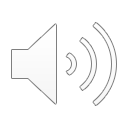 6
One Form, New Form
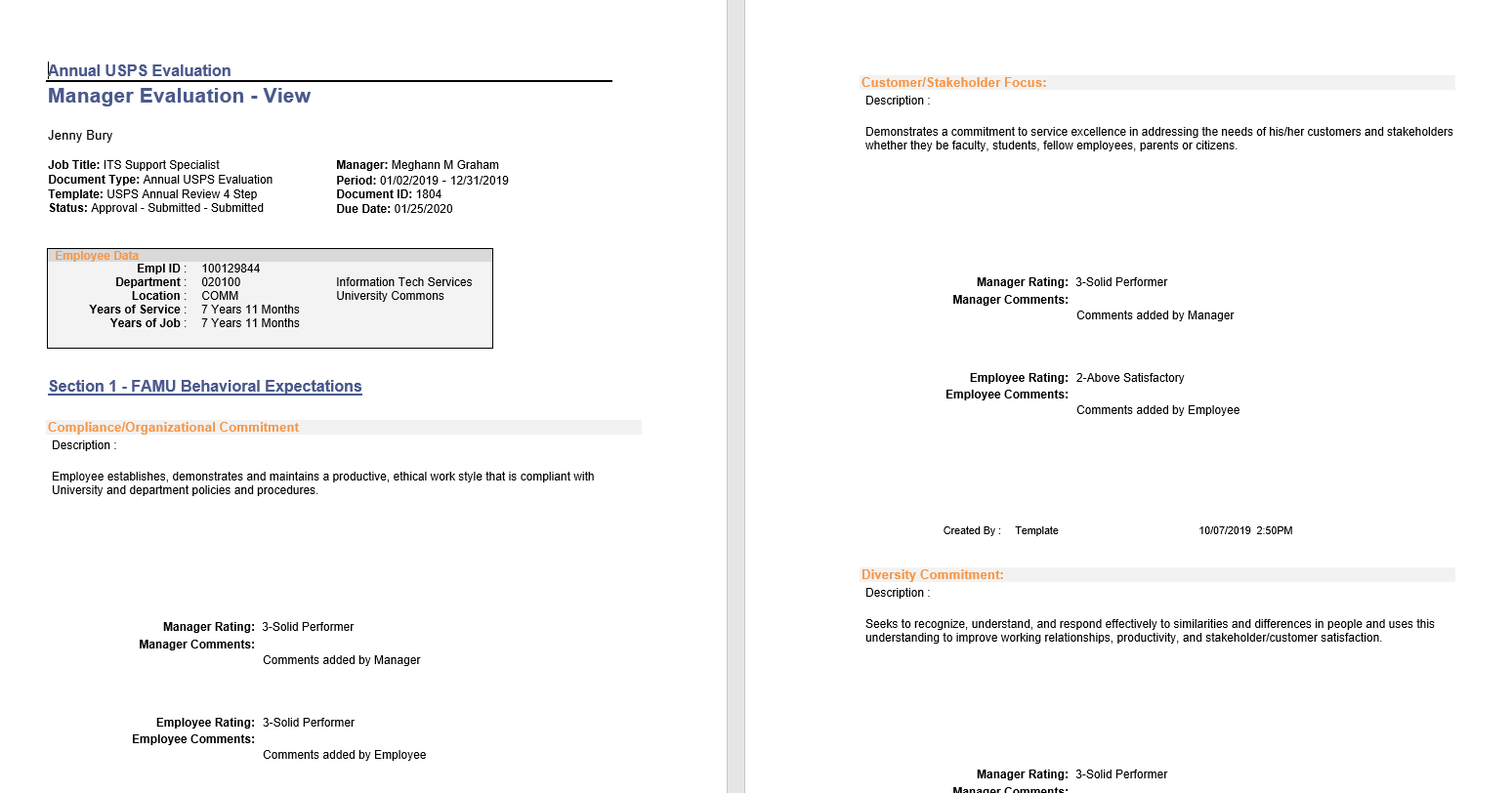 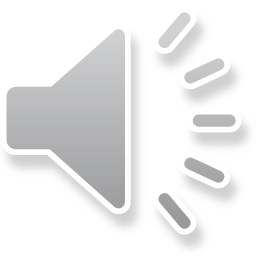 7
Rating Cycle for A&P and USPS
A&P Rating Period - July 1 - June 30 (Fiscal Year)

*NEW USPS Rating Period - January 1 - December 31 (Calendar Year)
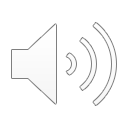 8
New Ratings - Same for A&P and USPS Employees
Exemplary
Above Satisfactory
Solid Performer
Below Satisfactory
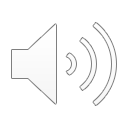 9
New Ratings con’t
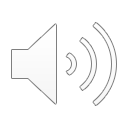 10
ePerformance @ FAMU Implementation
The Performance Management process for A&P and USPS employees will be paperless.
Supervisors will have direct access to performance evaluations of their direct reports.
All parties involved will receive an email notification when action is required by the participant.
All A&P and USPS employees will be trained prior to obtaining access to the system.
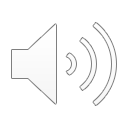 11
[Speaker Notes: BEFORE Implementation:


POST Implementation:]
ePerformance @ FAMU Implementationcon’t
Improvements to Key Processes:

Improved operational efficiency and effectiveness through the use of new features, functions and enhancements that will boost productivity, consolidate tasks and enhance delivered support.
New capabilities for an enhanced, simplified user interface, to include mobile friendly and individually customizable navigations. 
Continued integration between HCM, other iRattler PeopleSoft applications and third-party applications.
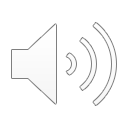 12
[Speaker Notes: For example, the upgrade will improve the screening of applicants to ensure they meet the minimum qualifications.
For example, improvement of accountability and accuracy of time reporting and approvals.
For example, employees should be able to perform basic functions within iRattler via their cellular phones.
For example, campus directories and bolt on electronic personnel forms like the epaf that connect directly to HCM tables making HR transactions more efficient.
For example, the ability to apply tax updates and the financial reporting processes should be improved.]
ePerformance Process
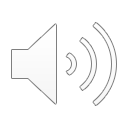 13
ePerformance Process - Setup
Document Types - identifies the types of documents that are valid for the performance evaluation
A&P 
USPS
Probationary
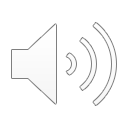 14
[Speaker Notes: First step in setting up ePerformance is to create the Document types.  Document Types identify the types of documents that are valid for an organization.  The document types that have been configured are:  A&P, USPS, and Probationary]
ePerformance Process - Setup
Roles -  enables you to include feedback from participants other than the employee and the employee's manager (for example, peers or customers which are referred to below as a Nominee)

The roles that have been configured for the ePerformance documents are:
Manager
Employee
Nominee
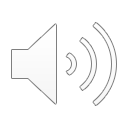 15
[Speaker Notes: Second step is to define the roles.  Roles enables you to include feedback from participants other than the employee and the employee’s manager such as peers or customers.

The roles that have been configured are:  Manager, Employee, and Nominee]
ePerformance Process - Setup
Sections - form the structure of a performance or development document
Behavioral Expectations
Responsibilities
Employee Goals
Accomplishments
Overall Rating
Employee Comment
Manager Comment
eSignature Section
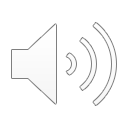 16
[Speaker Notes: Third step in the ePerformance setup is to create the sections that will form the structure of a performance or development document.  The sections that have been configured are:

Behavioural Expectations
Responsibilities
Employee Goals
Accomplishments
Overall Rating
Employee Comments
Manager Comments
eSignature Section]
ePerformance Process - Setup
Ratings - rating models are used to define values for the rating sections of a performance document as well as rating overall performance.
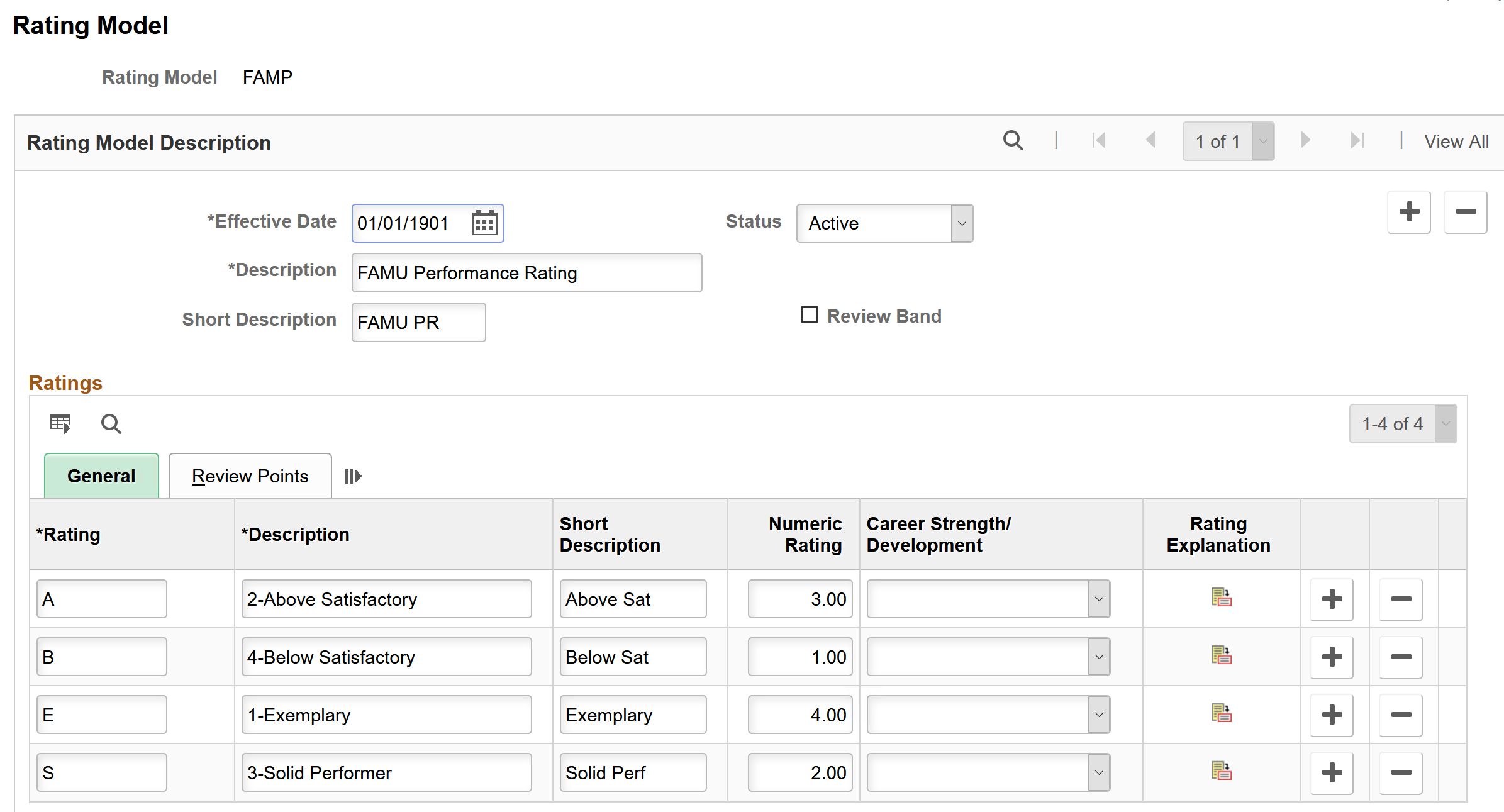 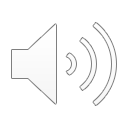 17
[Speaker Notes: The last step is to establish the Rating Model.  Rating models are used to define values for the rating sections of the performance document and is also used to provide an overall rating of performance]
ePerformance Process - Setup
Templates - pulls together the document types, roles, and sections and allows the following:
Enables you to activate steps in the business process. 
Defines which type of employees can participate in the performance or development process. 
The activities each role can perform
Defines actions that each role or roles can perform for each process
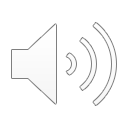 18
[Speaker Notes: Once the Document Types, Roles, Sections, and Ratings have been defined they are all pulled together into an ePerformance Template.  

Templates control the ePerformance process:  

It enables the activation of steps in the business process, defines the type of employees that can participate in the performance process  It also defines the activities that each role can perform along with the actions that the role can perform for each process.

as it is where the roles of those that can participate in the review process is established.  It also provides the capability to define the activities that each role can perform.  For example:  Who will define the criteria for an ePerformance evaluation.  Who has the authority to nominate others.  Who can track the progress of nominated participants.]
ePerformance Process - Setup
Allows the establishment of tabs to be used in displaying the document sections
Allows for the structure of rules for each section
Allows for adding content values
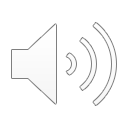 19
[Speaker Notes: Templates will allow for the establishment of tabs to be used in displaying the document sections

Allows for the structure of rules for each section

Allows for adding content values]
ePerformance Steps – Manager View
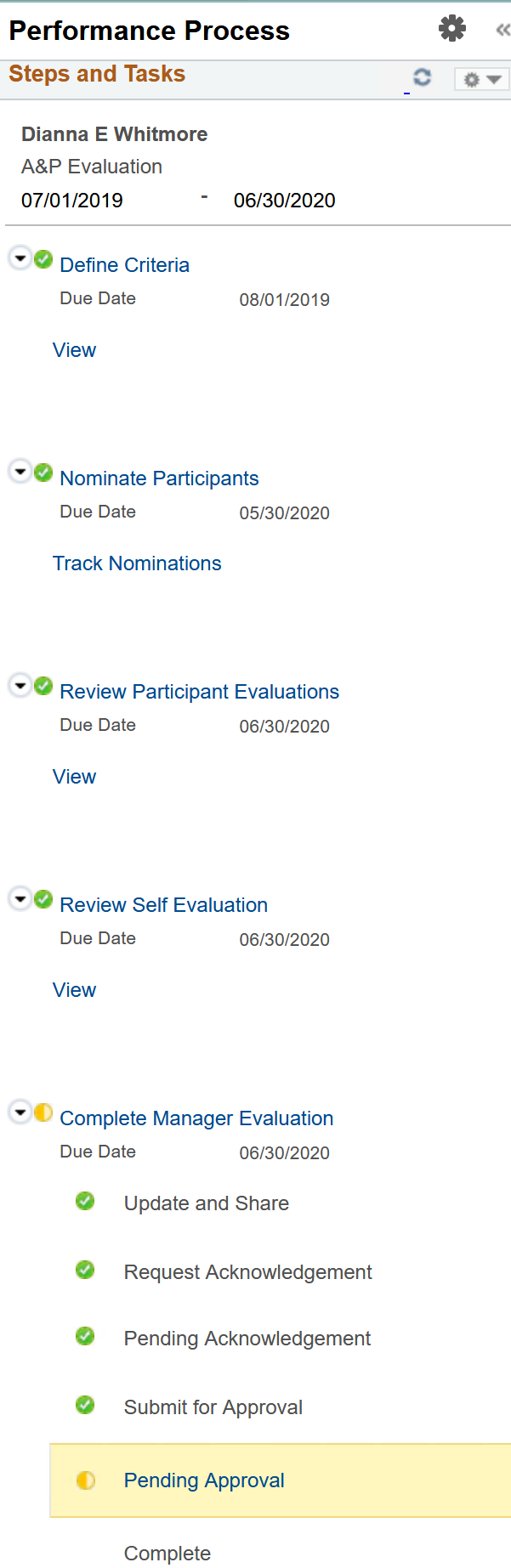 Define Criteria
Nominate Participants
Track Nominations
Review Participant Evaluations
Review Self Evaluation
Complete Manager Evaluation
Update and Share
Request Acknowledgement
Pending Acknowledgement
Submit for Approval
Pending Approval
Complete
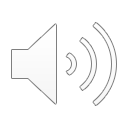 20
[Speaker Notes: Once the template has been defined and the Performance evaluation is created a listing of Steps and Tasks will appear for the Managers to follow.  Based on the templates defined for A&P and USPS here is the Manager’s view.]
ePerformance Steps –  Employee View
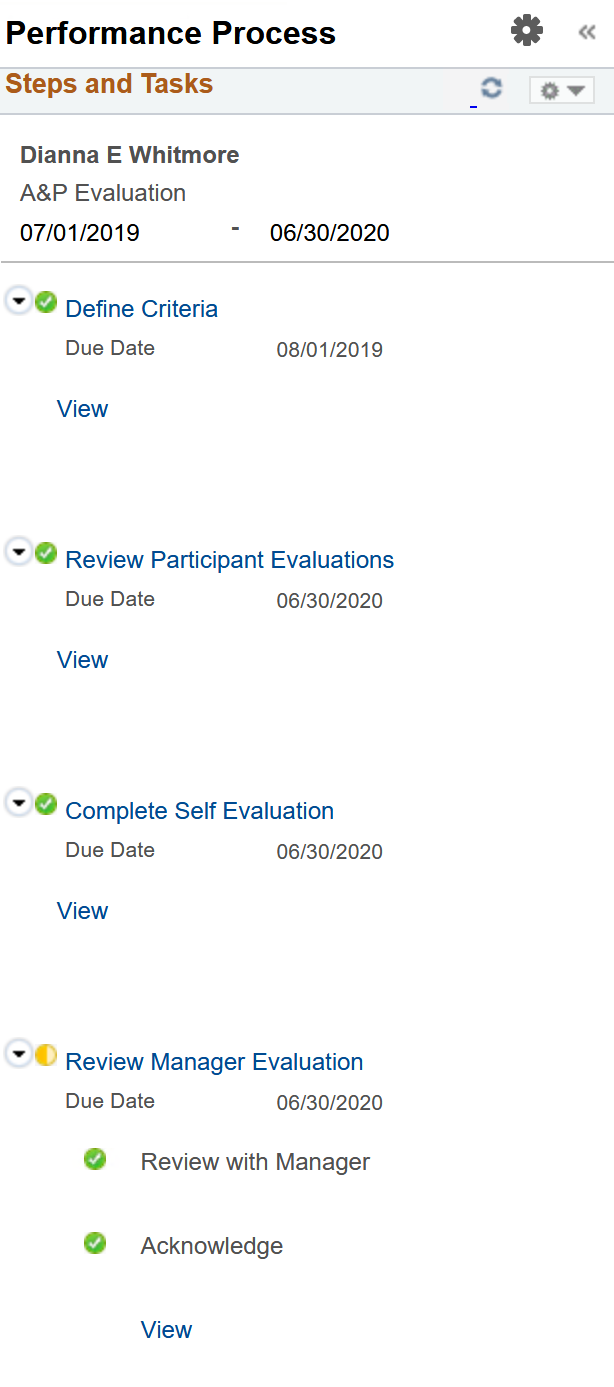 Define Criteria
Review Participant Evaluations
Complete Self Evaluation
Review Manager Evaluation
Review with Manager
Acknowledge
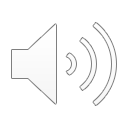 21
[Speaker Notes: Additionally, the Employee will have a different set of steps and tasks .  Here is a view of the steps and tasks that the employee will follow in completing the evaluation.]
ePerformance Process Steps
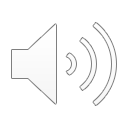 22
[Speaker Notes: Define Criteria step

Allows the ability for users to add goals and other content to the performance review

Finalize and Approve

Allows you to define the roles as to who can complete and finalize the criteria step so that the evaluation steps can begin.

Nominate Participants

Enables the Nominate Participants step, that provides the 360 degree feedback functionality]
ePerformance Process Steps
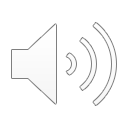 23
[Speaker Notes: Next we have the Review Participants Evaluation step which allows you to establish who can access and view the names of people that are participating in the evaluation

Self-Evaluation Step, provides the opportunity for the employee to rate themselves

Manager Evaluation step - identifies the process for reviewing a document with the employee, and when this review takes place relative to a formal approval of the document. It also controls when actions such as Submit for Approval, Complete, Share with Employee, and Request Acknowledgement are available to the manager.]
ePerformance Process Setup
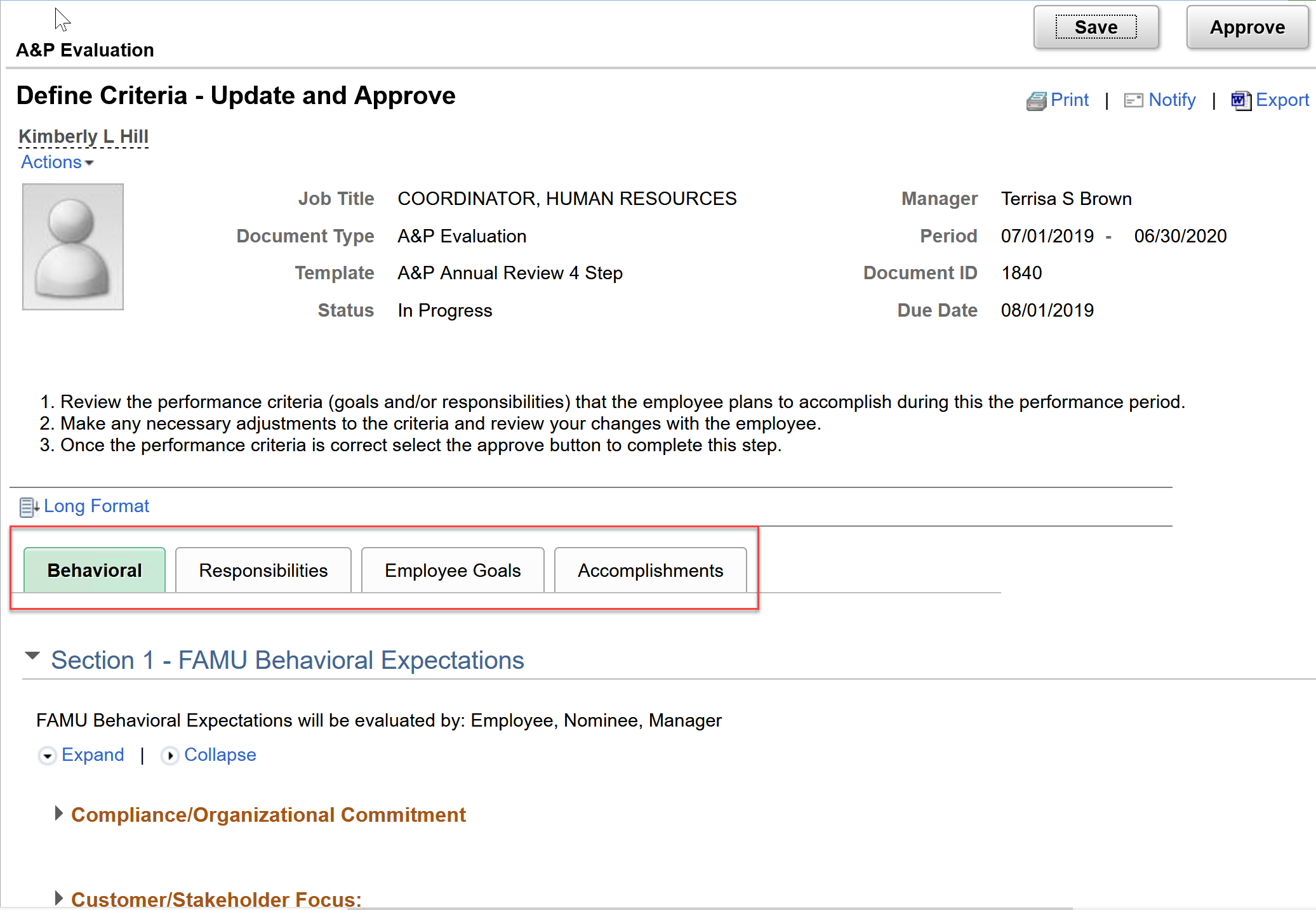 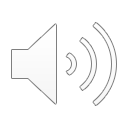 24
[Speaker Notes: Now that the documents have been created, let’s talk more about the ePerformance process steps.  The first step for both the Manager and Employee is the Define Criteria step.  Within this step the Manager and Employee will view the Behavioral Expectations.  

Behavioral Expectations are defined by Leadership and cannot be modified or deleted from the performance document.

Responsibilities shall be defined by the Manager. Responsibilities will be added based on the Job Description for the Employee.  If Job Descriptions does not accurately reflect an employees current responsibilities it is advised that they should contact HR and update them.  An Employee will not have the ability to add, modify, or delete responsibilities. Only Managers can add, modify, or delete a responsibility. 

Employee Goals  defined by manager and reviewed with employee 

Special Accomplishments – Both the Manager and Employee will have the ability to add items to the performance document for these sections.]
ePerformance Process – Behavioral Expectations
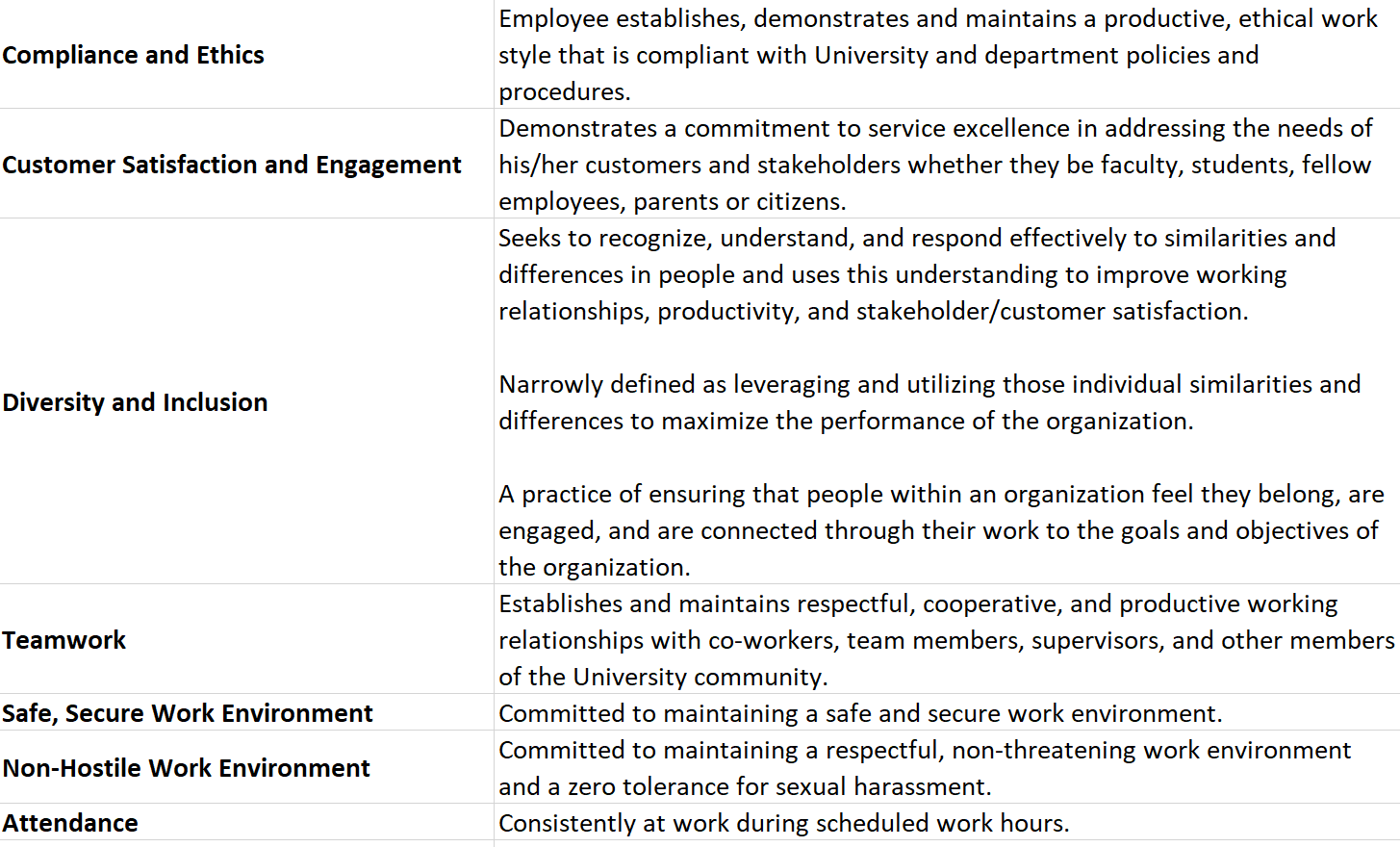 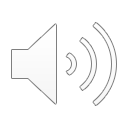 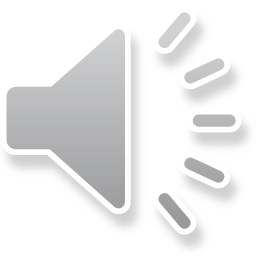 25
[Speaker Notes: Here is the listing of the Behavioral Expectations that have been configured]
ePerformance Process Setup
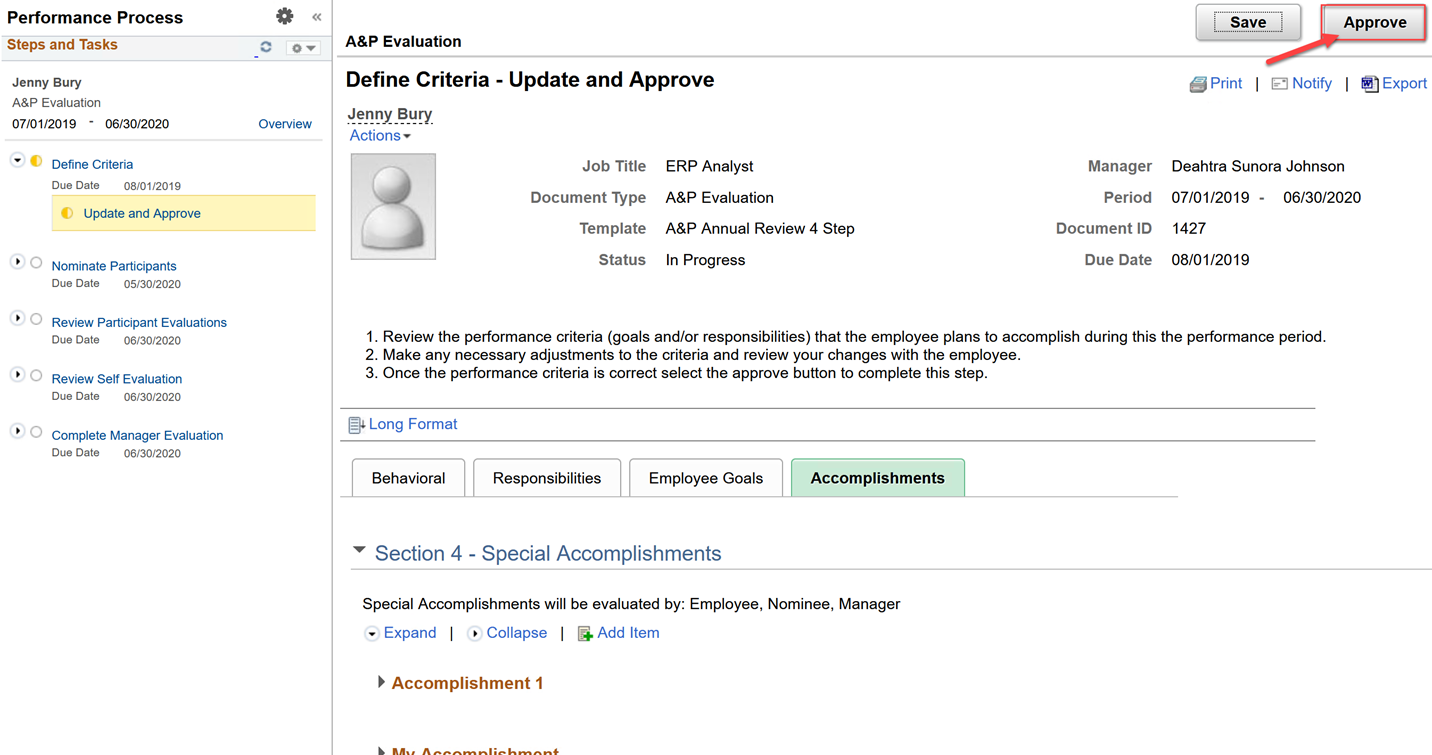 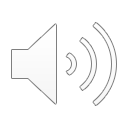 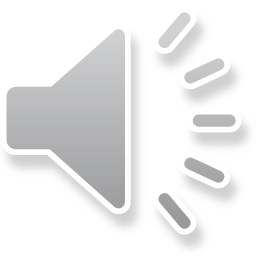 26
[Speaker Notes: Finalize and Approve

After Manager and Employee has had the opportunity to add all the criteria that the employee will be evaluated on the Manager and Employee should meet to review the criteria before finalizing.  To finalize the Manger will access the performance document and approve the criteria.  Once approved the evaluation is open to except ratings and comments.]
ePerformance Process Steps
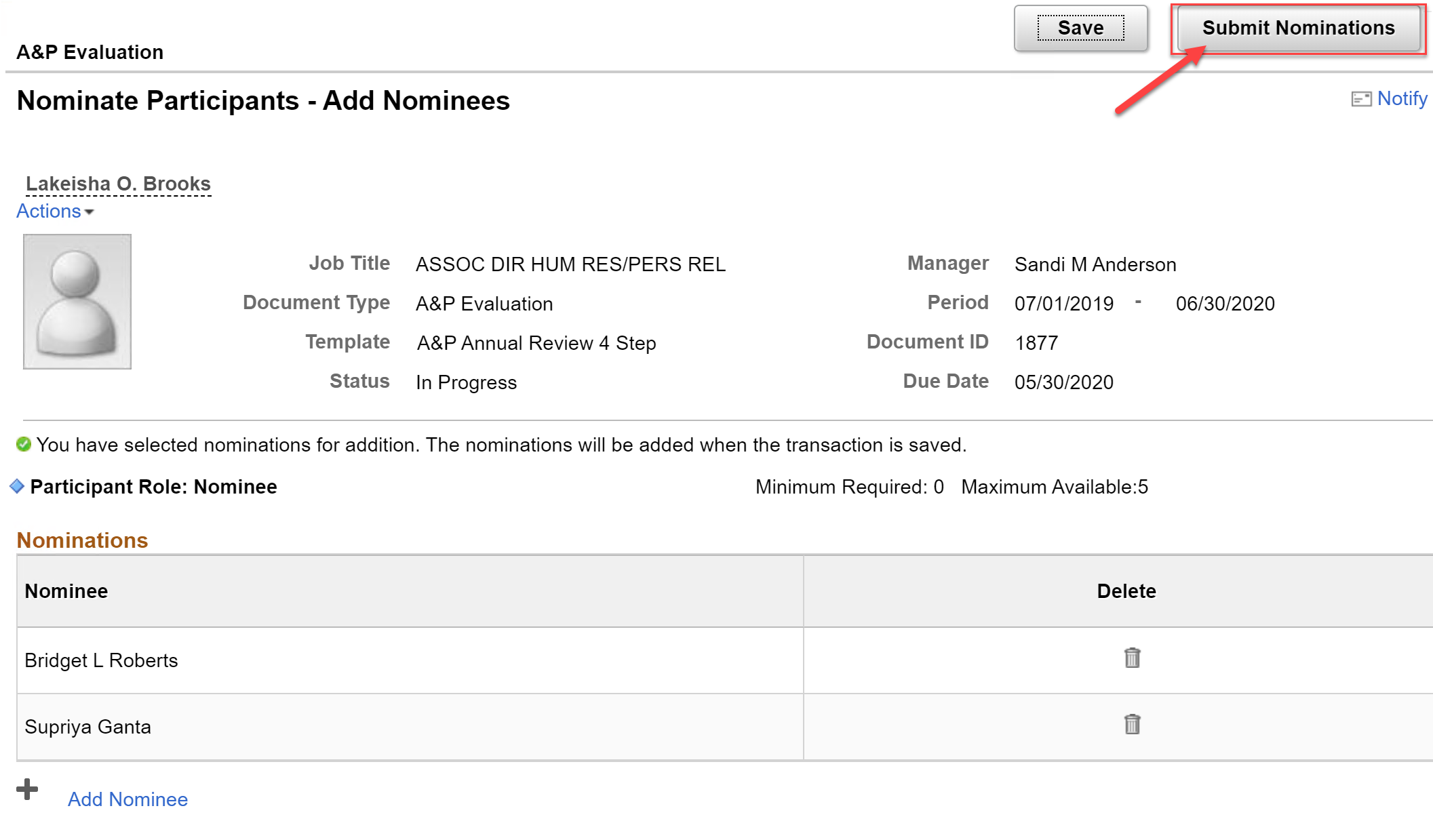 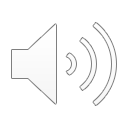 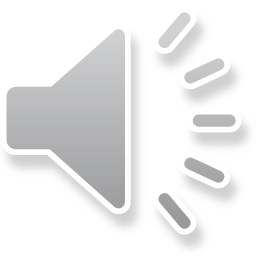 27
[Speaker Notes: Nominate Participants

Once the criteria has been defined and finalized, the Manager can invite others within your organization to participate in the evaluation process for the employee.  This would be applicable for Managers who may not work with an employee on a day to day basis and perhaps there is a supervisor that does, you may want the supervisor to provide input into the employee’s evaluation.  A Manager can invite up to 5 participants per evaluation.  Please note that the step to nominate others is optional and is not required.]
ePerformance Process Steps
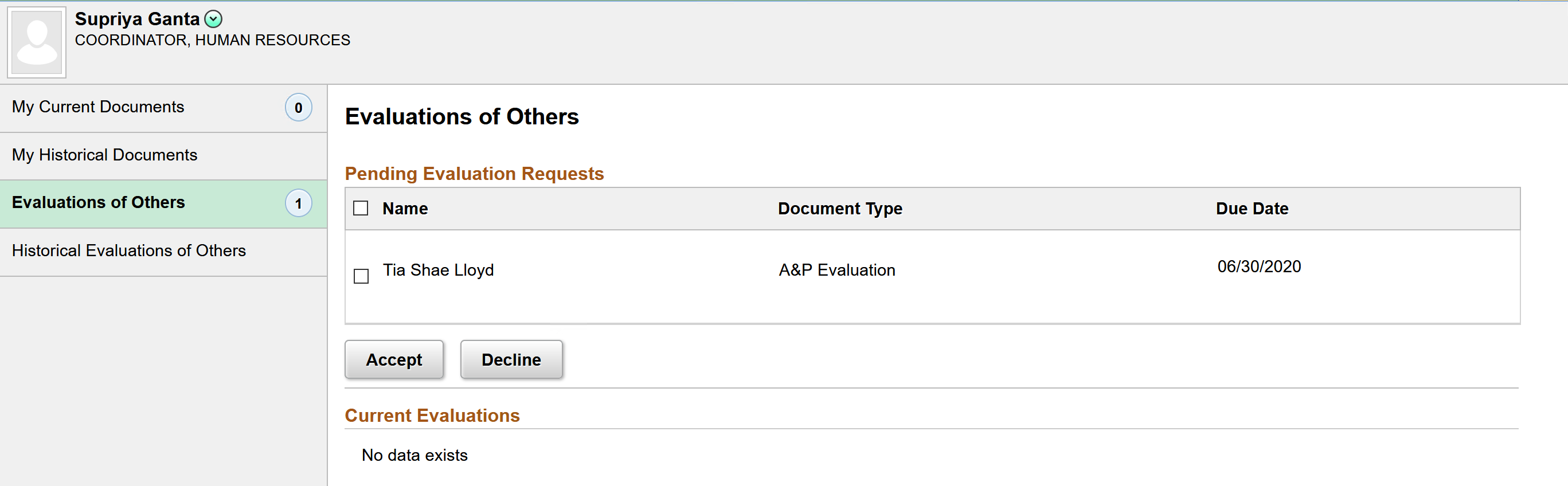 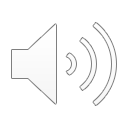 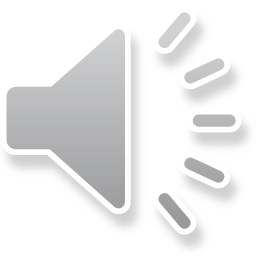 28
[Speaker Notes: Once an invite has been sent to a Nominee the nominee will receive an email notification that they have been nominated to participate in an employee’s evaluation.  The nominee will access the invite via Employee Self Service to accept or decline.]
ePerformance Process Steps
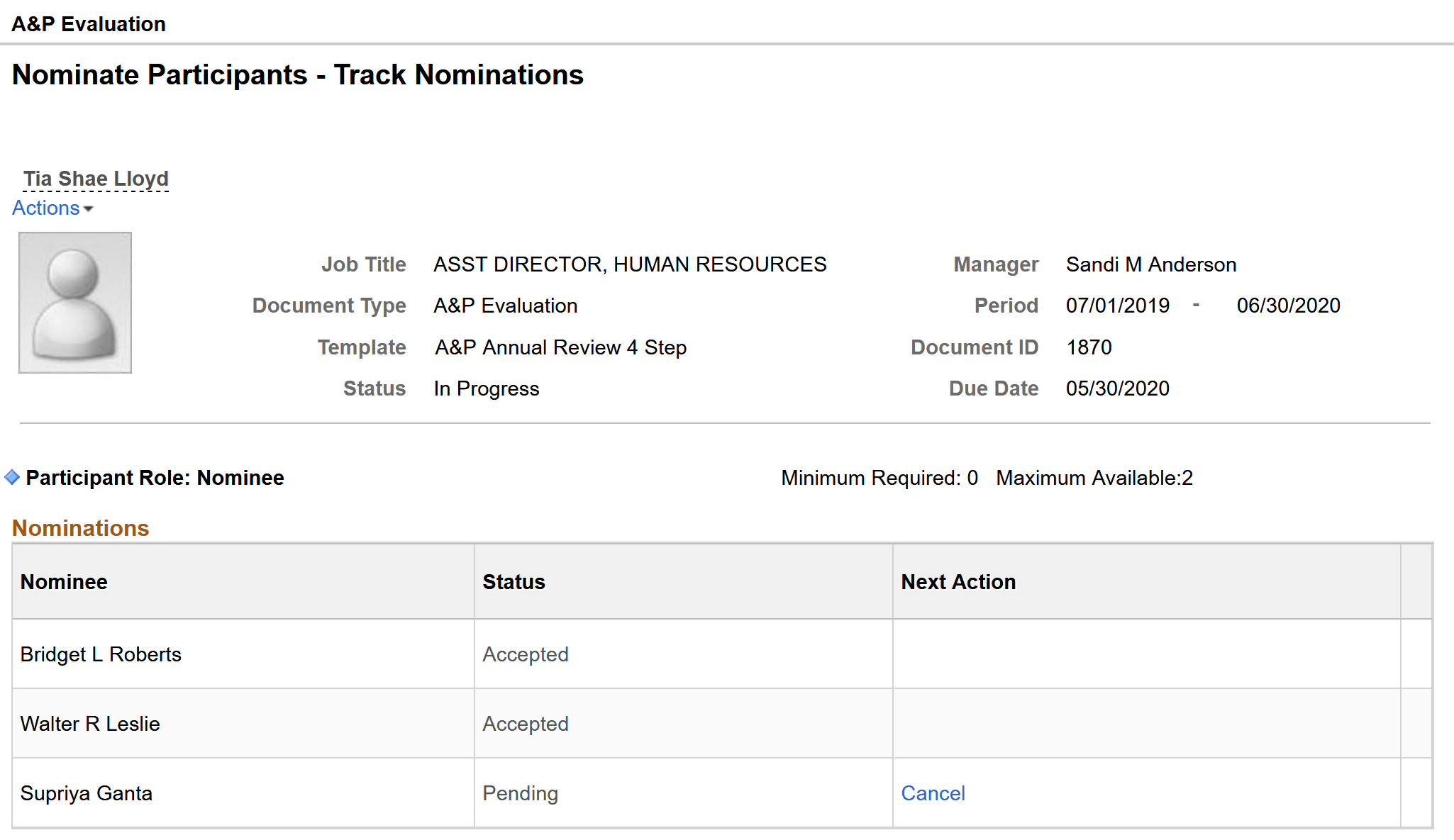 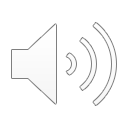 29
[Speaker Notes: Managers will have the ability to track whether a nominee has accepted or declined an invite.  They can also see if the invite is still pending.  If still pending the Manager can reach out to the nominee to remind them that there is a pending request or the manager can simply cancel the request.]
ePerformance Process Steps
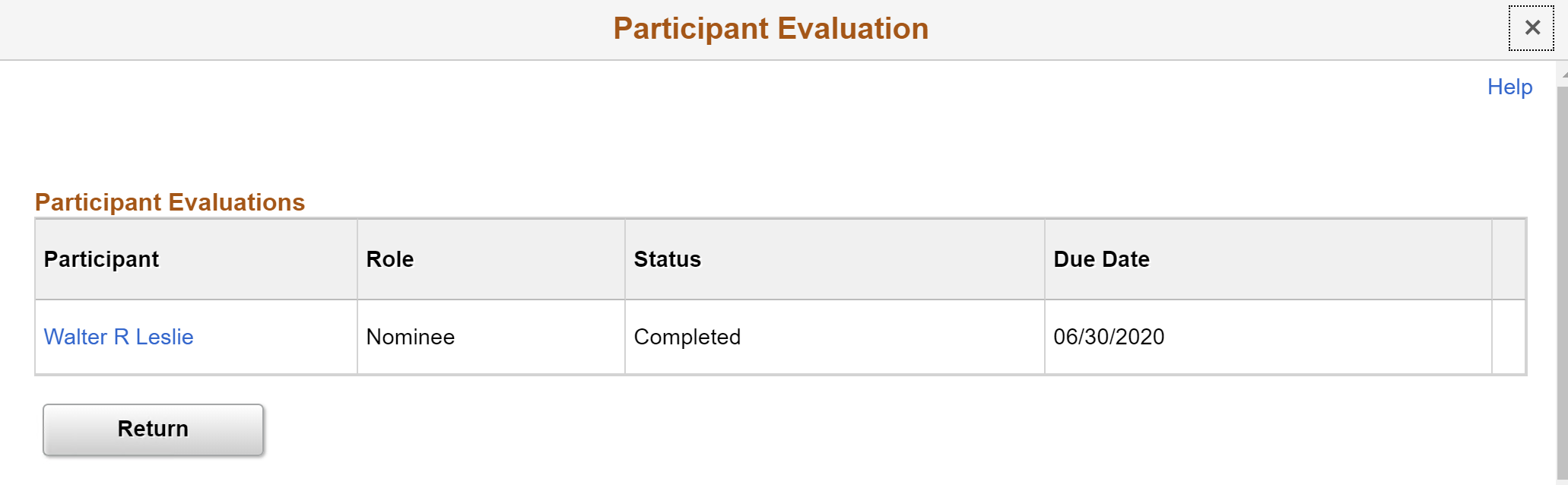 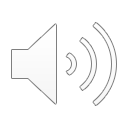 30
[Speaker Notes: Once the Nominee has completed the evaluation for which they were invited to complete.  Both the Manager and Employee will receive an email notification and will have the ability to review the completed evaluation.  The name of the nominee is visible to both the Manager and the Employee allowing the employee to know who provided feedback on the performance evaluation.]
ePerformance Process Steps
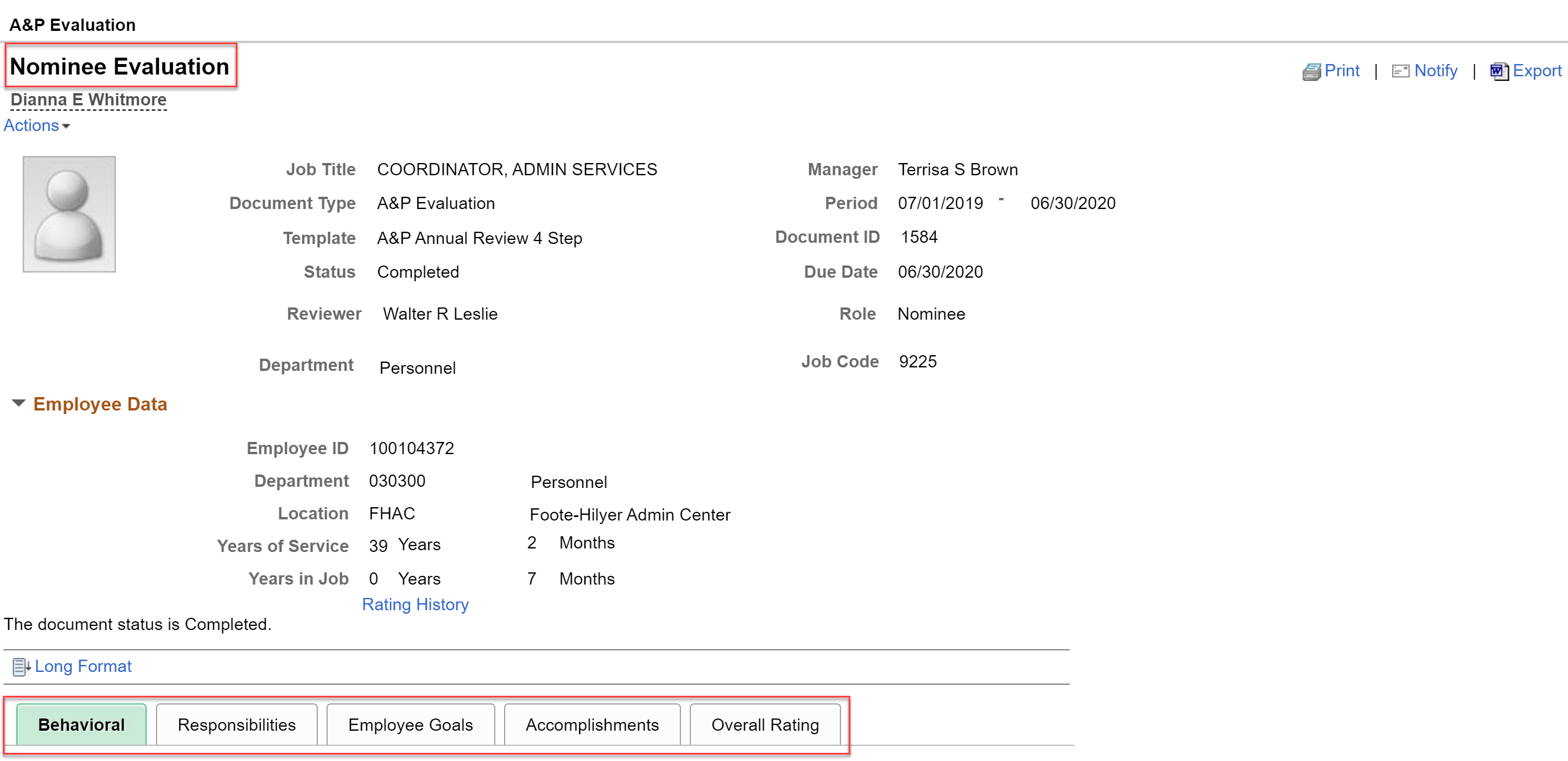 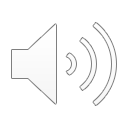 31
[Speaker Notes: This slide provides a visual of the Nominee Evaluation page and the tabs that are available to the nominee when completing the evaluation.]
ePerformance Process Steps
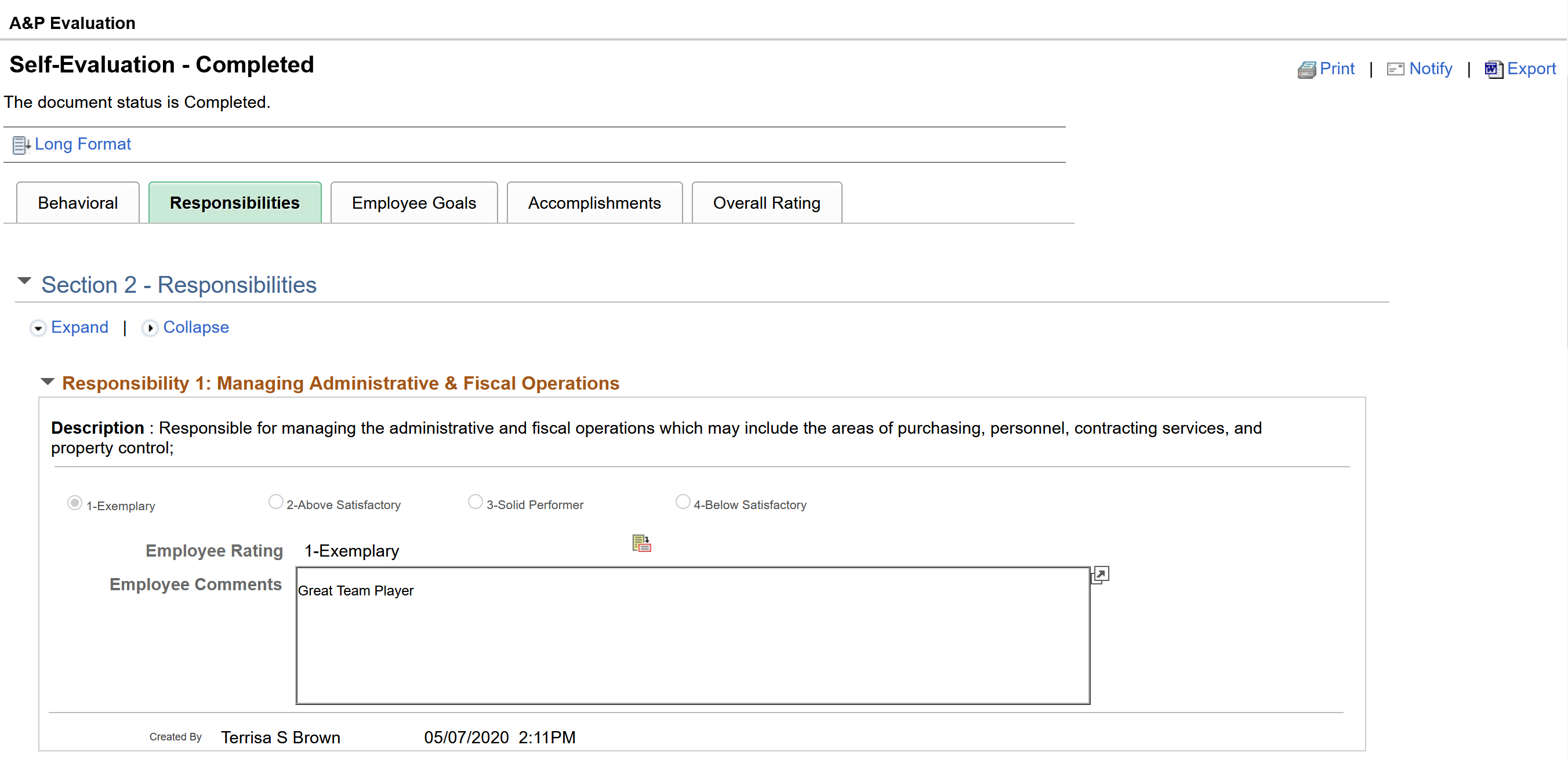 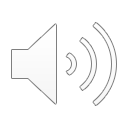 32
[Speaker Notes: During the Self-Evaluation step, the employee will complete his/her self-evaluation where they will rate themselves on each item within each section and will enter comments.  The employee will also have the ability to add a document if needed.]
ePerformance Process Steps
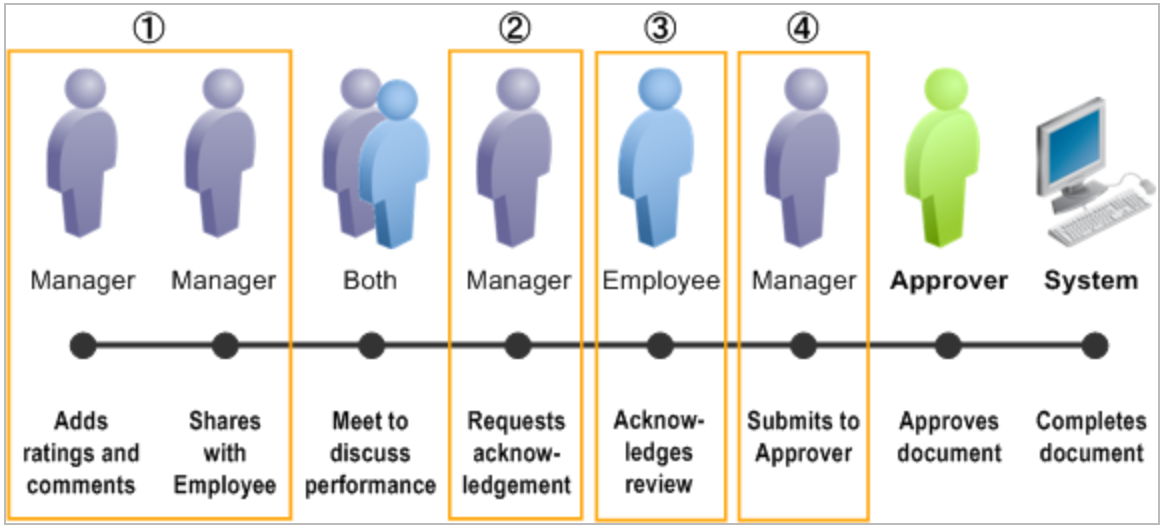 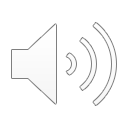 33
[Speaker Notes: Manager Evaluations Step

Once the Manager Evaluation step is started it will follow a 4-step evaluation process.  The process is as follows:

Manager will add ratings and comments to the employee performance evaluation
Manager will share the document with the employee
The manager and employee will meet in person to review and discuss 
After the in-person meeting, the manager will request acknowledgement from the employee
The employee will acknowledge the document 
Manager will then submit evaluation for approval.  Document will route to the next level manager
Next level manager will review document and approve
Once approved, document will be closed]
ePerformance Process Steps
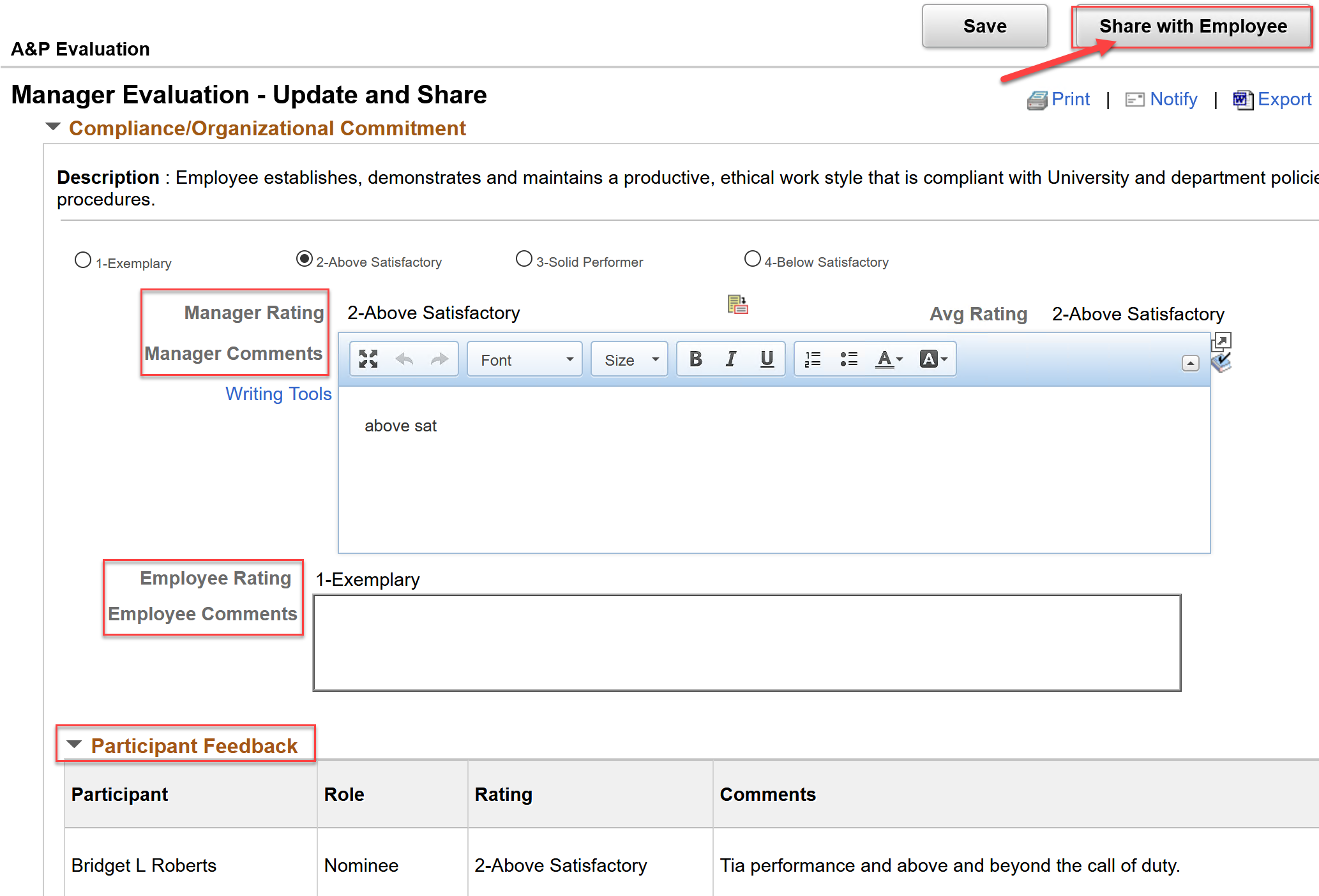 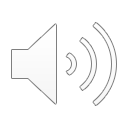 34
[Speaker Notes: Manager Evaluation – Update and Share

At this step the manager is rating the employee and providing comments.  Please note that the manager will have the ability to see any ratings and comments made by the employee and any participants as they work through each section and each item within the section. 

Once complete, the managers will share his/her evaluation with the employee.]
ePerformance Process Steps
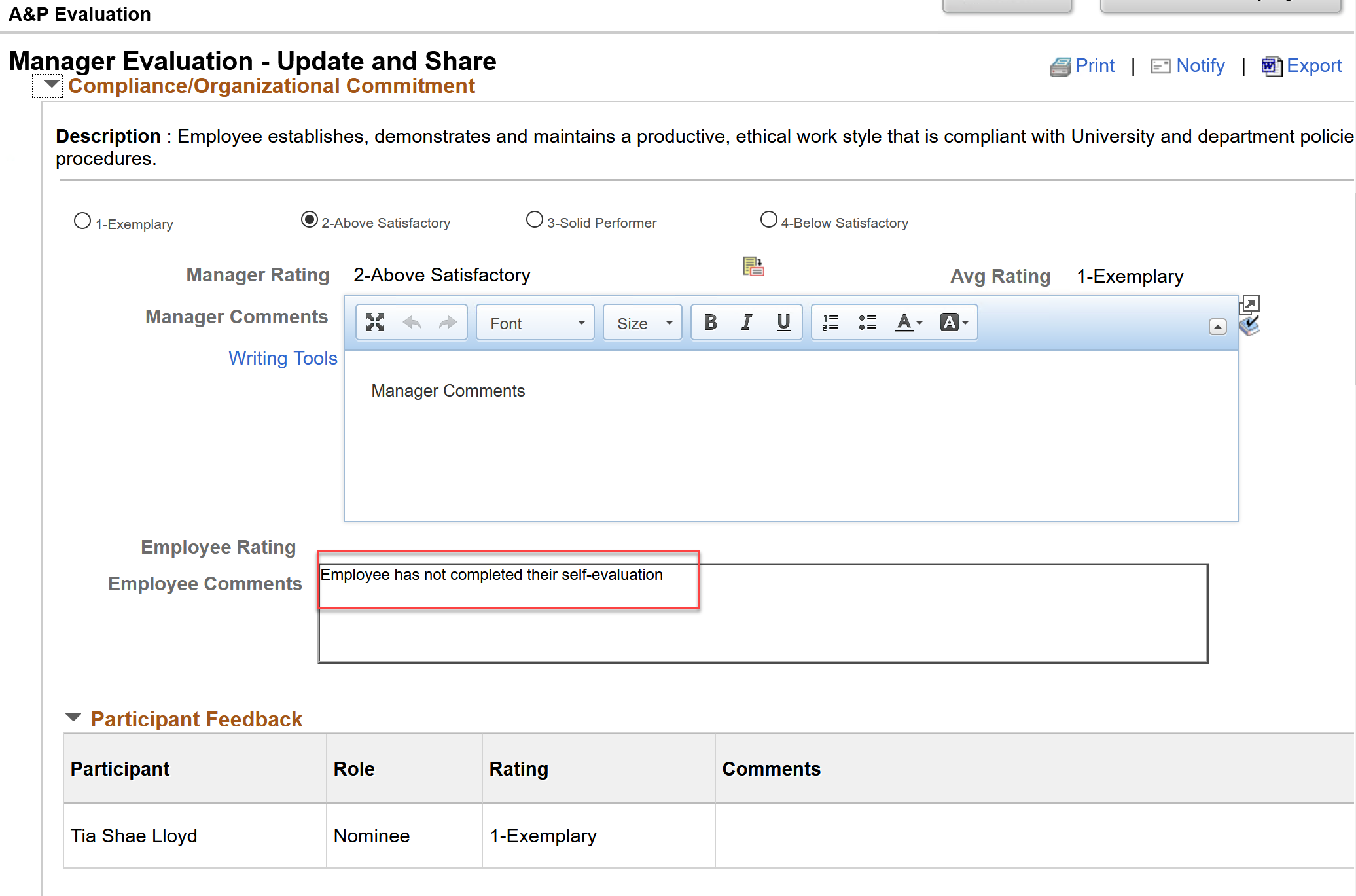 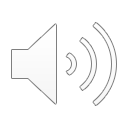 35
[Speaker Notes: Please note that Managers do not have to wait on the employee to complete the self-evaluation in order to complete the manager evaluation.  Each step comes with a due date and based on the due date the manager can start his/her evaluation but will see in the employee comment box that the employee has not completed their self-evaluation.  Manager can choose to reach out to the employee and ask that they complete their self-evaluation or the manager can just move forward and complete the evaluation without input from the employee.]
ePerformance Process Steps
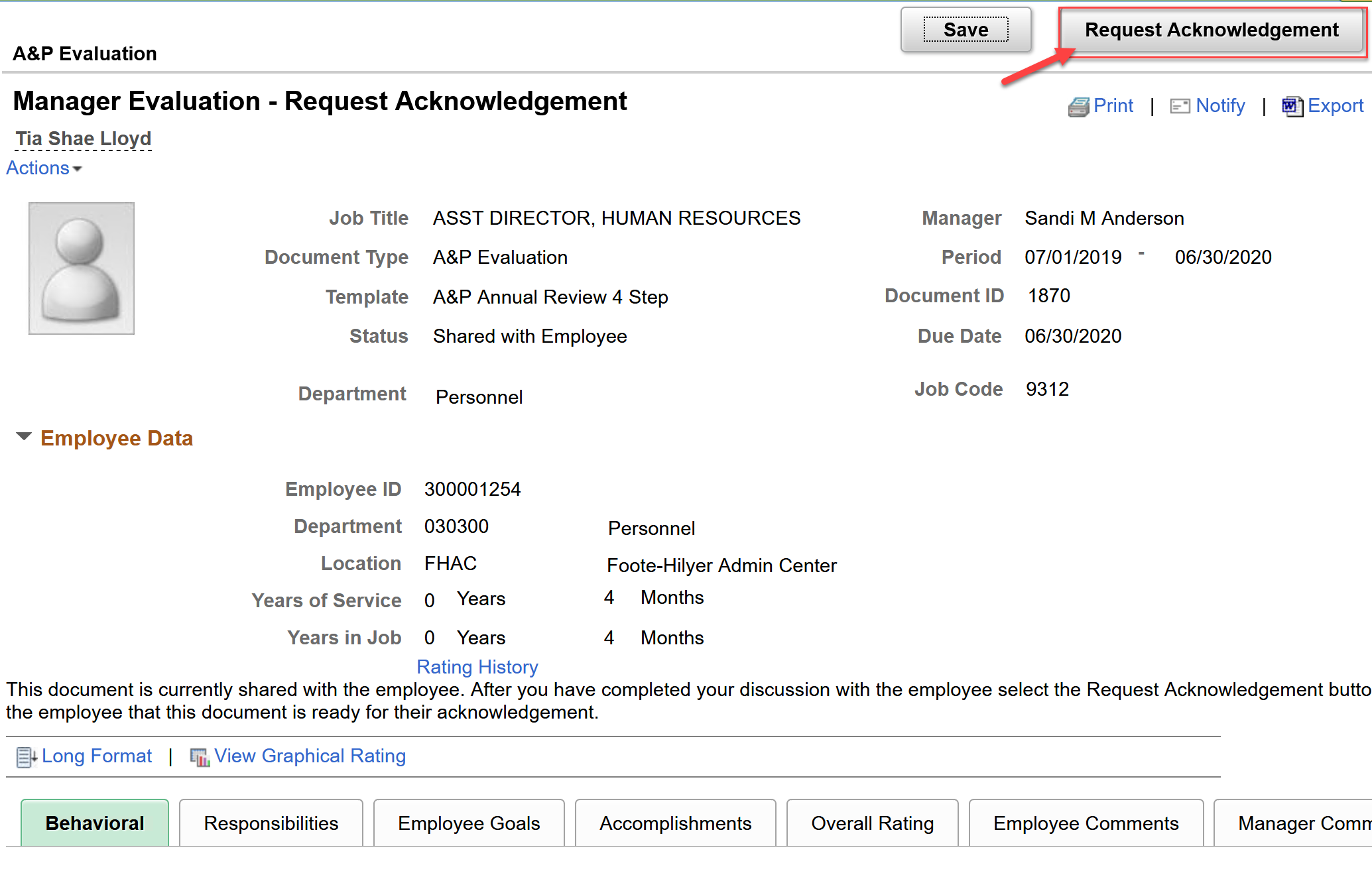 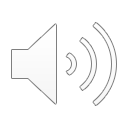 36
[Speaker Notes: This slide is to provide you with a visual of Manager Evaluation step – Request Acknowledgement.  

After the in-person meeting which coincides with the Employee, Review Manager’s Evaluation, Review with Manager step.  

The discussion takes place, and the manager will request an acknowledgement from the employee]
ePerformance Process Steps
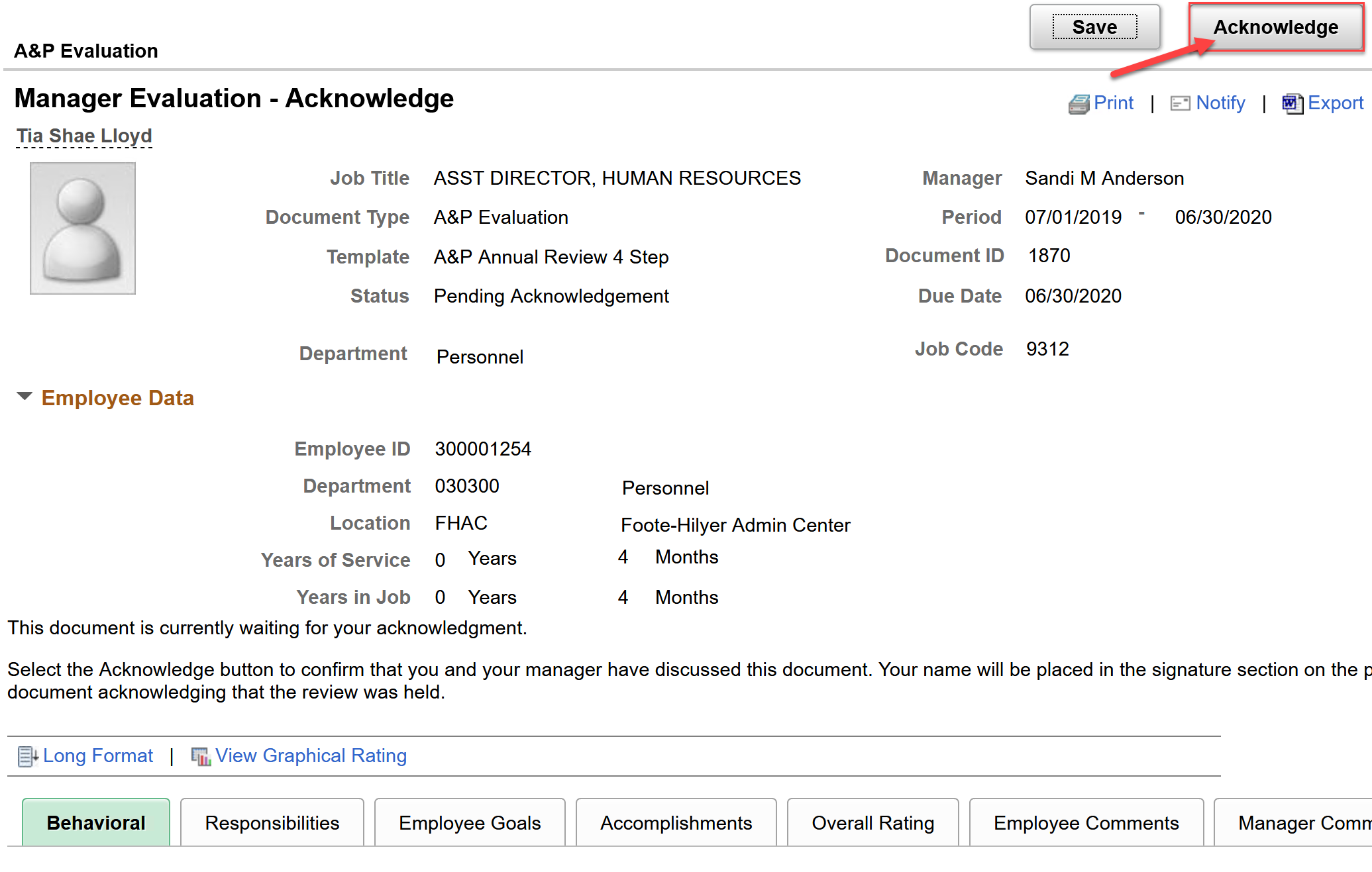 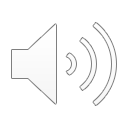 37
[Speaker Notes: This slide provides a visual of what the employee will see when they access the evaluation to acknowledge.]
ePerformance Process Steps
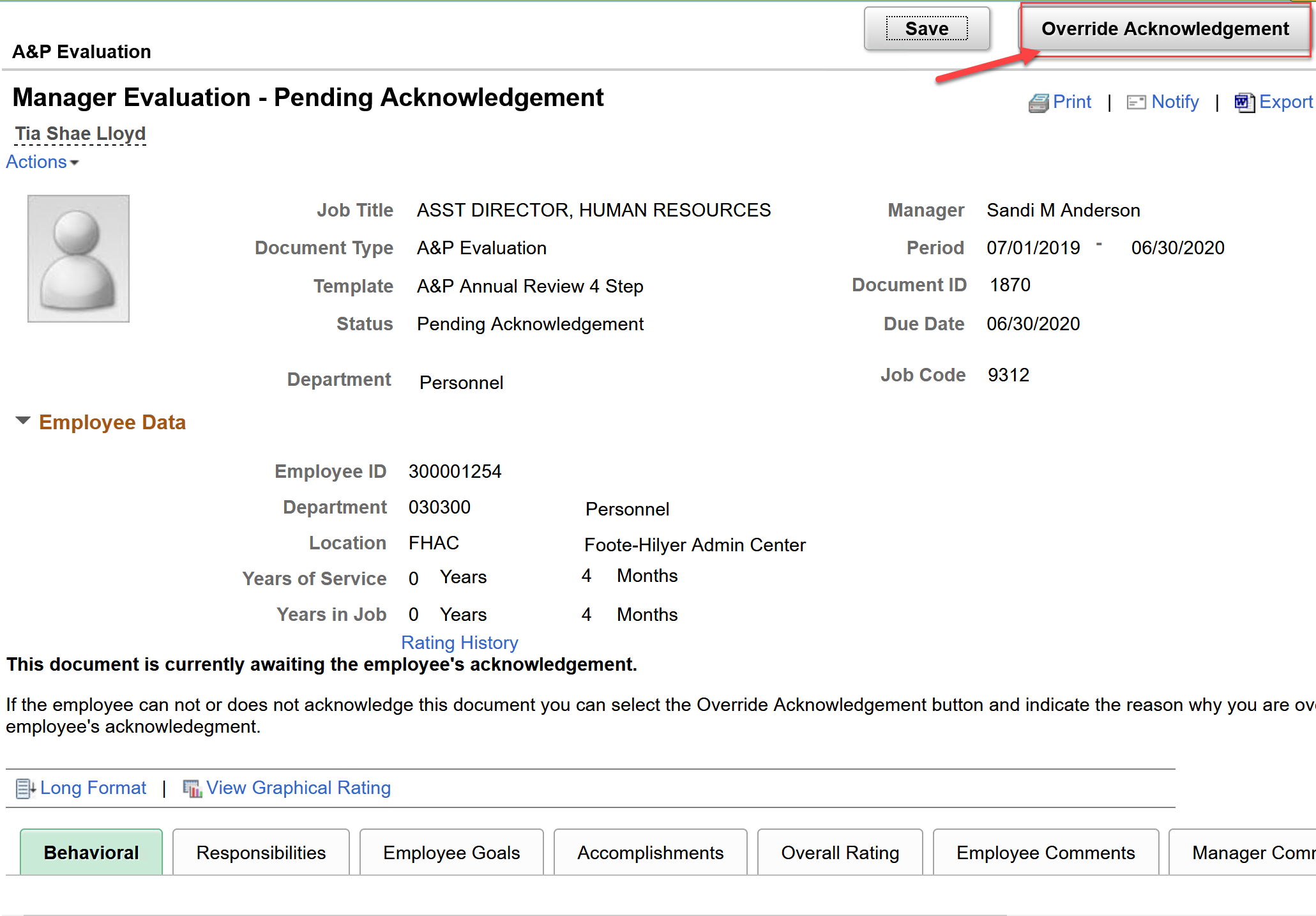 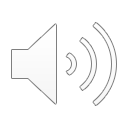 38
[Speaker Notes: If the manager has requested acknowledgement from the employee and by the due date employee has not yet acknowledged the evaluation, the manager has the ability to override the employee’s acknowledgement]
ePerformance Process Steps
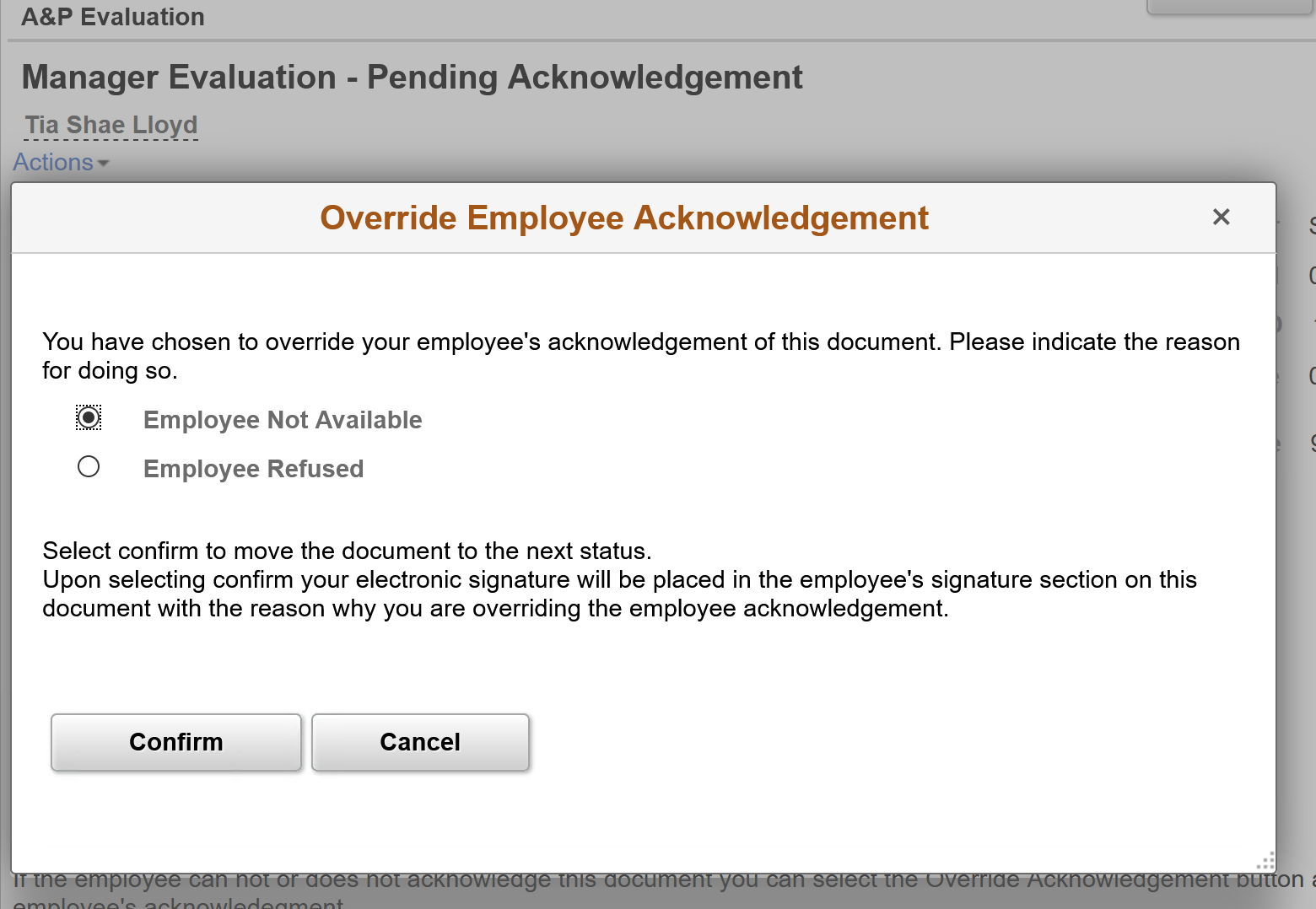 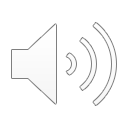 39
[Speaker Notes: When overriding the acknowledgment, the manager will select a reason for the override.  The two reasons available are:  Employee Not Available and Employee Refused.
Once the reason has been selected the manger will confirm the override]
ePerformance Process Steps
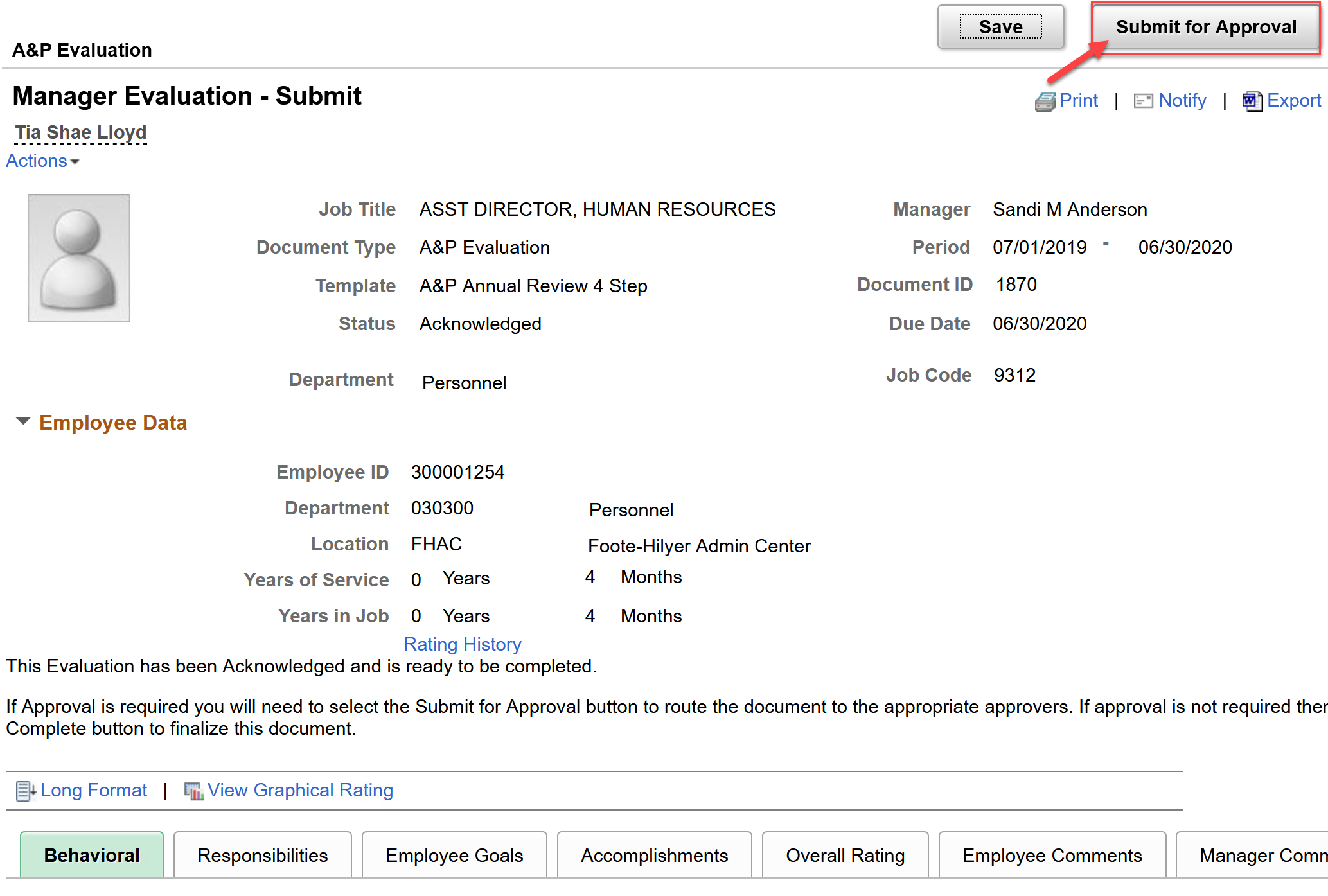 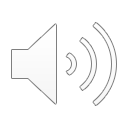 40
[Speaker Notes: Once the manager’s evaluation has been acknowledged, the manager will then submit the evaluation for approval by the next level manager]
ePerformance Process Steps
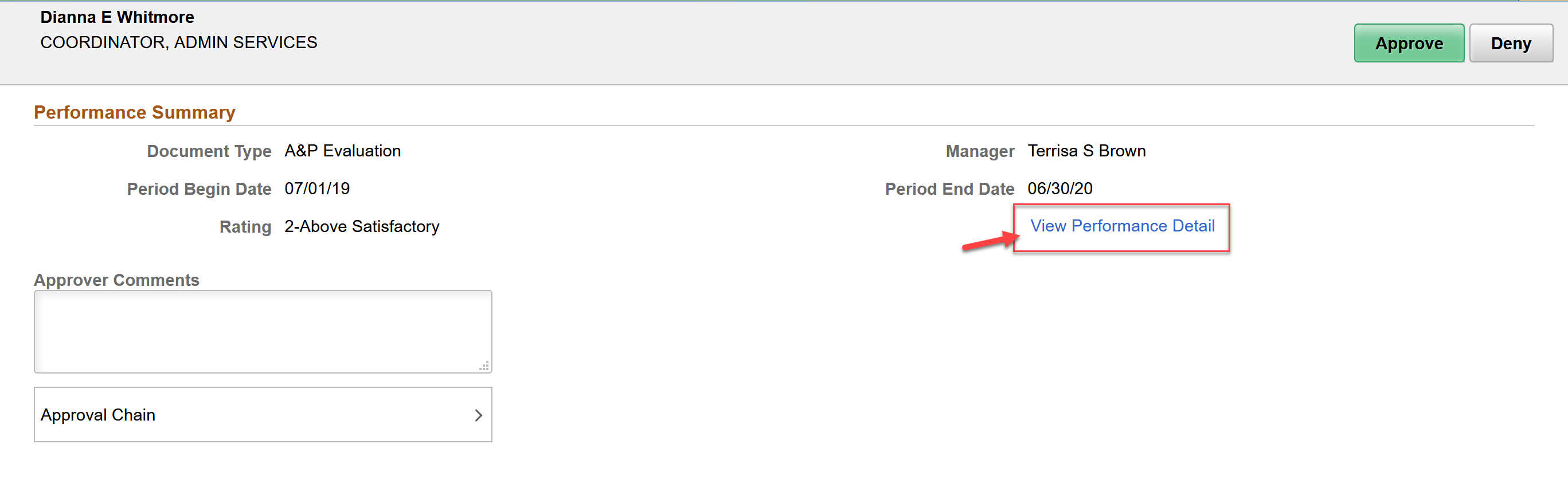 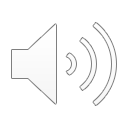 41
[Speaker Notes: The next level manager will view the performance document, provide comments and will either approve or deny the performance evaluation.

Once the evaluation has been approved, the document will be closed.]
ePerformance – Historical Documents
Managers can review closed evaluations from Manager Self Service – Team Performance - Historical Documents
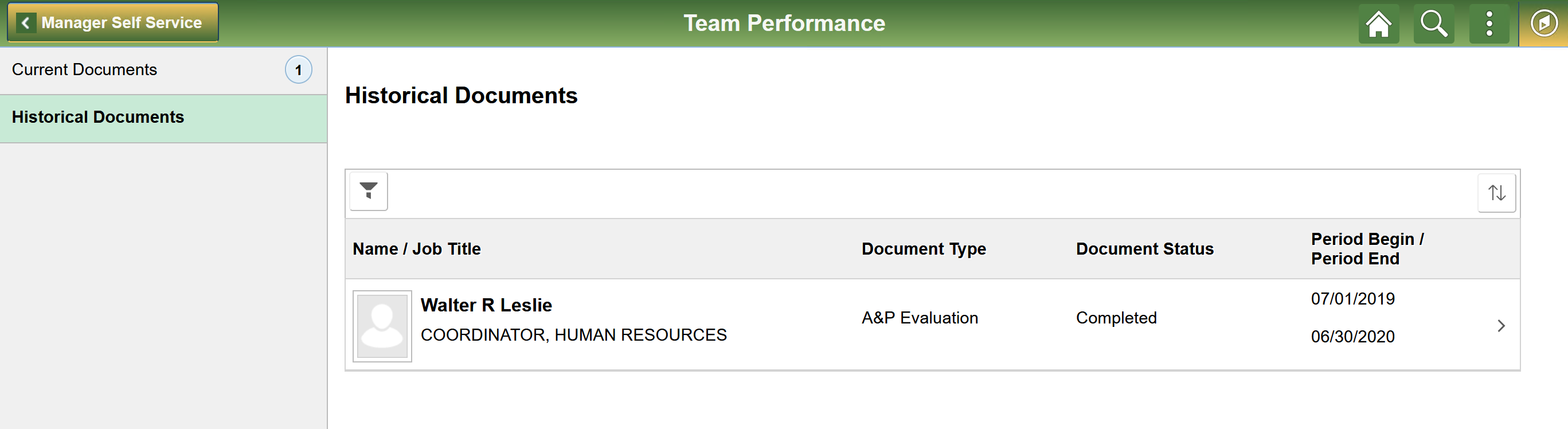 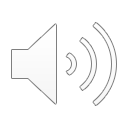 42
[Speaker Notes: Once performance evaluation is closed the Manager will access all closed documents for his/her team under Manager Self Service, Team Performance, Historical Documents]
ePerformance – Historical Documents
Employees can review closed evaluations from Employee Self Service – Performance - My Historical Documents
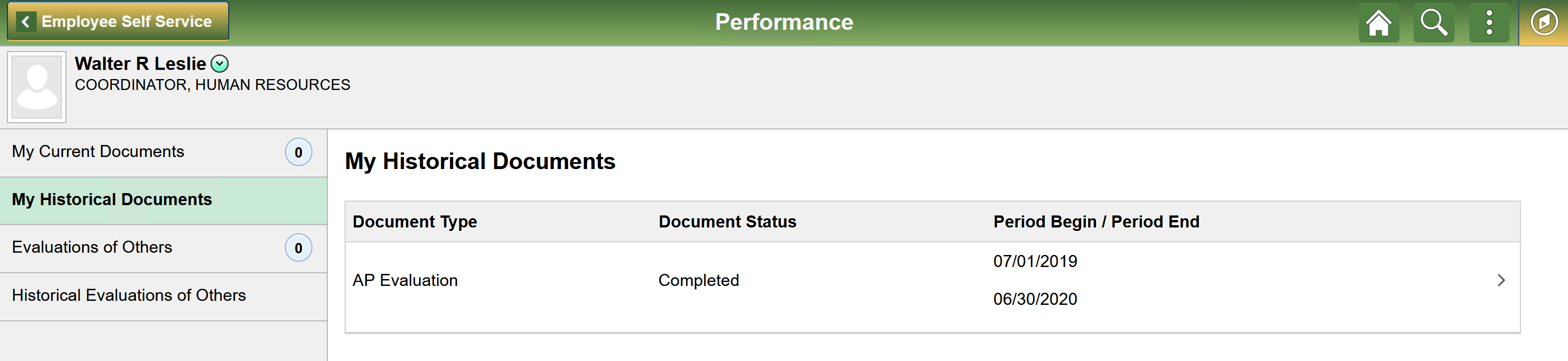 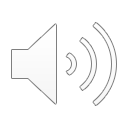 43
[Speaker Notes: For the Employee, they will have access to closed evaluations under Employee Self Service, Performance, My Historical Documents]
Resources
ePerformance Guide 101
Overview of ePerformance Process
Summary of Changes
Step-by-Step Training Guide
Frequently asked Questions (FAQs)
Links to Other Resources
HR Website
HR Contacts
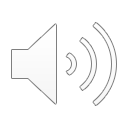 44
[Speaker Notes: For the Employee, they will have access to closed evaluations under Employee Self Service, Performance, My Historical Documents]
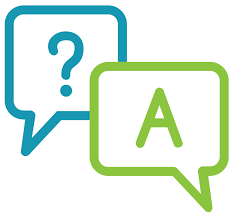 To send a question, email eperformance@famu.edu
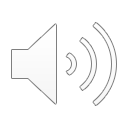 45
[Speaker Notes: Joyce]
Closing Remarks/Questions
Thank you!
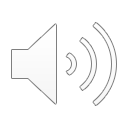 46
[Speaker Notes: Joyce]